3 August 2022
Probability tree diagrams
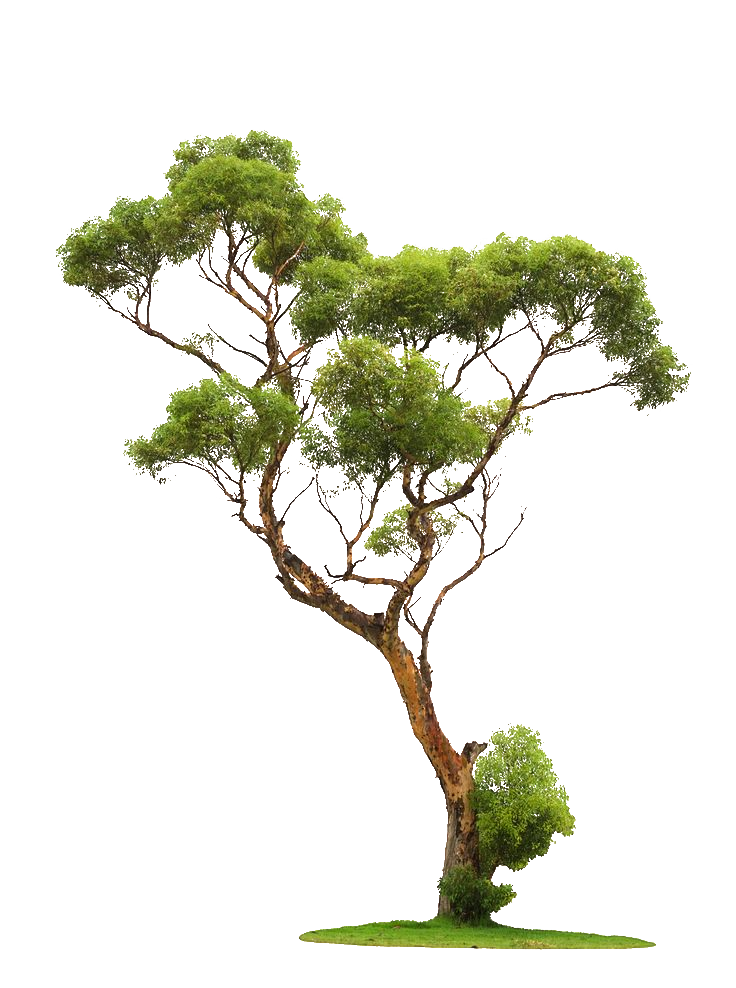 LO: Use tree diagrams to represent information and calculate probabilities.
Tree diagrams
We can use a tree diagram to illustrate sample spaces provided that the alternatives are not too numerous.
The advantage of tree diagrams is that they can be used when more than one event is involved.
Once the sample space is illustrated, the tree diagram can be used for determining probabilities.
Example 1:
Peter tosses two coins. Draw a tree diagram to show all possible outcomes.
The probabilities of Head (H) and Tail (T) are marked on the branches.
Second Coin
Probability
Outcome
First Coin
H, H
H
=

There are four alternatives and each branch shows a particular outcome
H
H, T

=
T
T, H
H
=

All outcomes are represented and the probabilities are obtained by multiplying
T
T
T, T

=
Tree diagrams
Example 2:
They both shoot simultaneously.
Draw a tree diagram to show all possible outcomes.
Andrea’s results
Probability
Bill’s results
Outcome
H = Hit
H, H
H
=

M = Miss
H
H, M

=
M
M, H
H
=

M
M
M, M

=
What is the probability that they both hit the target?
P(H, H) =
Tree diagrams
Example 2:
They both shoot simultaneously.
Draw a tree diagram to show all possible outcomes.
Andrea’s results
Probability
Bill’s results
Outcome
H = Hit
H, H
H
=

M = Miss
H
H, M

=
M
M, H
H
=

M
M
M, M

=
What is the probability that they both miss the target?
P(M, M) =
Thank you for using resources from
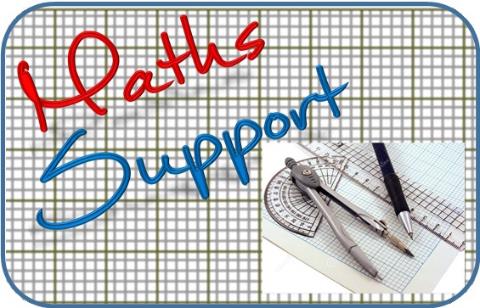 For more resources visit our website
https://www.mathssupport.org
If you have a special request, drop us an email
info@mathssupport.org
Get 20% off in your next purchase from our website, just use this code when checkout: MSUPPORT_20